স্বাগতম
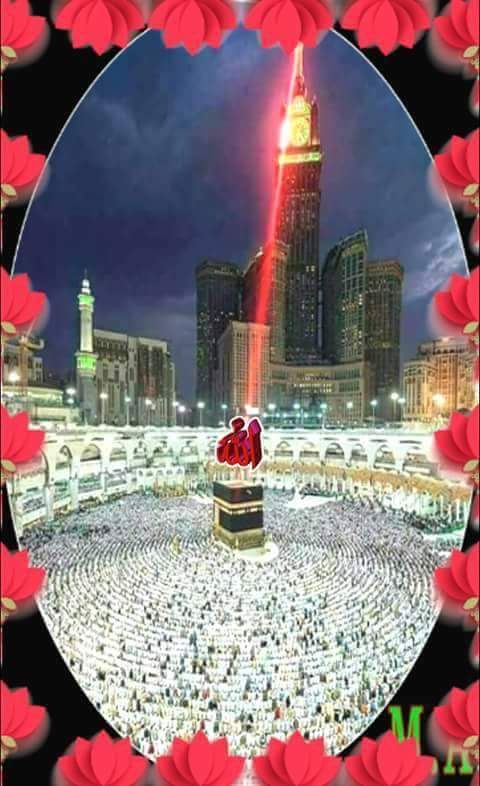 স্বাগতম
17-Mar-2020
মোঃ শুকুর আলী মোবাঃ ০১৯২৪৪৪৫২০৫
[Speaker Notes: আ,ও,ম ফারুক হোসাইন,সুপার বড় দারোগা হাট সি।উ।ই।দাখিল মাদরাসা,সীতাকুন্ড চট্টগ্রাম -০ ০১৮১৮৪৩৩৪৮৬]
শিক্ষক পরিচিতি
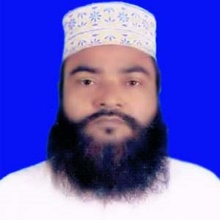 আ,ও,ম ফারুক হোসাইন সুপার বড় দারোগা হাট স,উ,ই দাখিল মাদ্‌রাসা 
সীতাকুন্ড,চট্টগ্রাম।   
aomfaruk1177@gmail.com
মোবাইল নং- ০১৮১৮৪৩৩৪৮৬
17-Mar-2020
[Speaker Notes: আ,ও,ম ফারুক হোসাইন,সুপার বড় দারোগা হাট সি।উ।ই।দাখিল মাদরাসা,সীতাকুন্ড চট্টগ্রাম -০ ০১৮১৮৪৩৩৪৮৬]
পাঠ পরিচিতি
দাখিল ৬ষ্ঠ শ্রেণী
তাজভীদ
৪র্থ পাঠ
 মীম সাকীন
[Speaker Notes: আ,ও,ম ফারুক হোসাইন,সুপার বড় দারোগা হাট সি।উ।ই।দাখিল মাদরাসা,সীতাকুন্ড চট্টগ্রাম -০ ০১৮১৮৪৩৩৪৮৬]
م
তোমরা সবাই নিচের ছবির দিকে লক্ষ কর
[Speaker Notes: আ,ও,ম ফারুক হোসাইন,সুপার বড় দারোগা হাট সি।উ।ই।দাখিল মাদরাসা,সীতাকুন্ড চট্টগ্রাম -০ ০১৮১৮৪৩৩৪৮৬]
আজকের পাঠ
মীম 
সাকিনের আহকাম
[Speaker Notes: আ,ও,ম ফারুক হোসাইন,সুপার বড় দারোগা হাট সি।উ।ই।দাখিল মাদরাসা,সীতাকুন্ড চট্টগ্রাম -০ ০১৮১৮৪৩৩৪৮৬]
শিখণ ফল
এই পাঠশেষে শিক্ষার্থীরা--- ০১-মীম সাকিনের পরিচয় বলতে পারবে।০২ মীম সাকিনের প্রকার উদাহরন সহ      ব্যাখা করতে পারবে
মীম সাকিন কাকে বলে ?
সাকিনওয়ালা  মীম কে মীম সাকিন বলে।
مْ
মীম সাকিন এর বর্নণা
মীম সাকিনের পরে  বা (ب)  হরফ আসলে  ঐ  মীম সাকিনকে গুন্নাহ সহ  ইখফা করে পড়তে হয়। وما هُمْ بمؤمنين
اخفاء-ইখফা
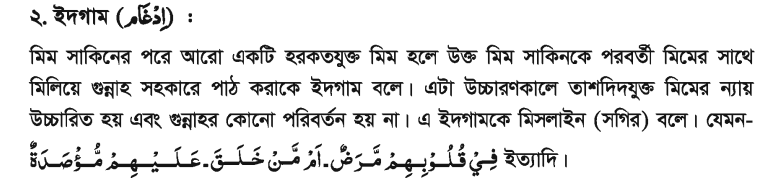 اظهار-ইযহার এর বর্ণনা
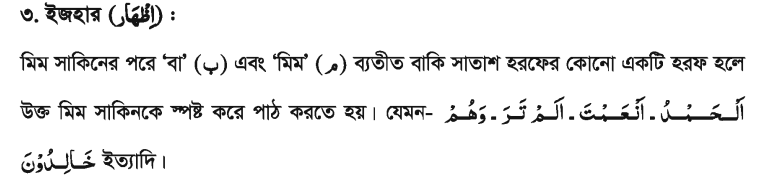 মূল্যায়ন
ميم সাকিন কাকে বলে?
  ميم সাকিনের আহকাম কয়টি ও কি কি?
 ইজহারের একটি উদাহরন বল।
দলীয় কাজ
সকল দলঃ 
 এই ৩ প্রকারের থেকে কমপক্ষে ৫ টি উদাহরন লিখ।
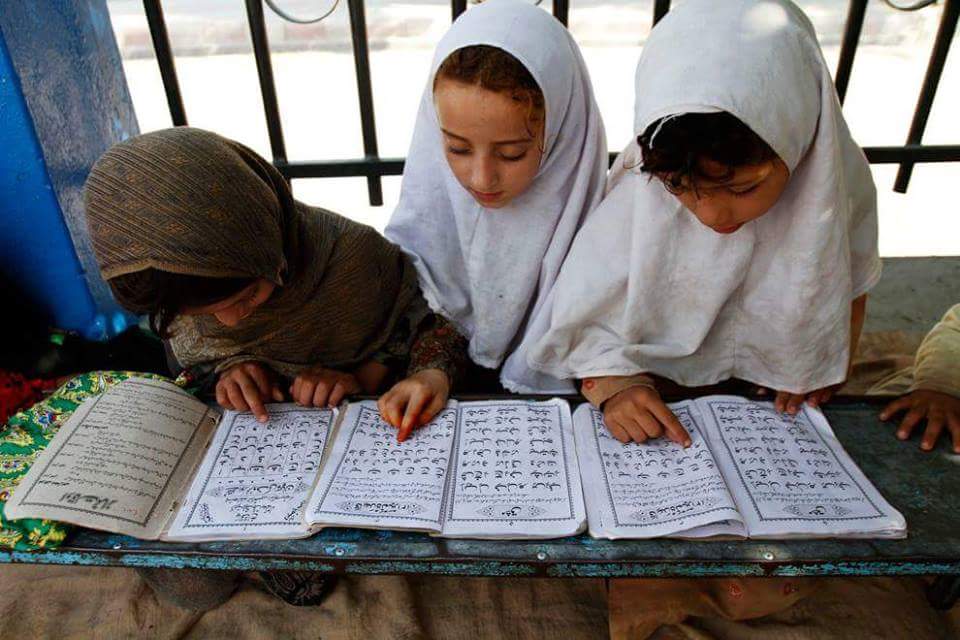 الله حافظ